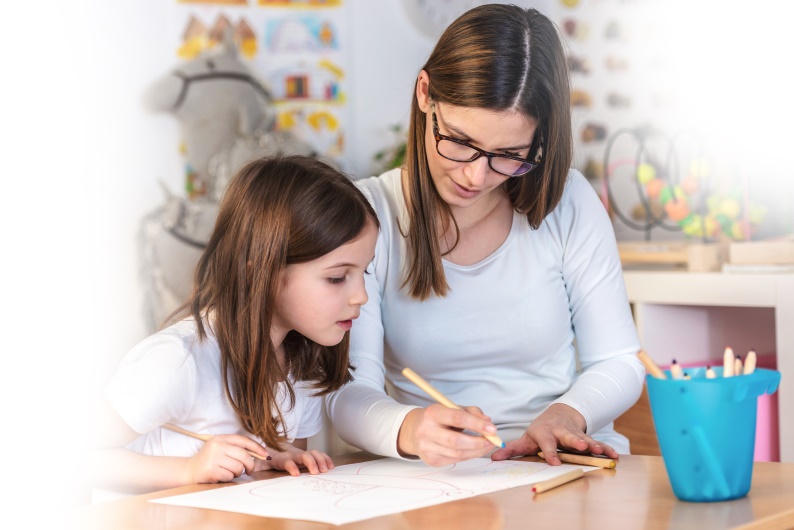 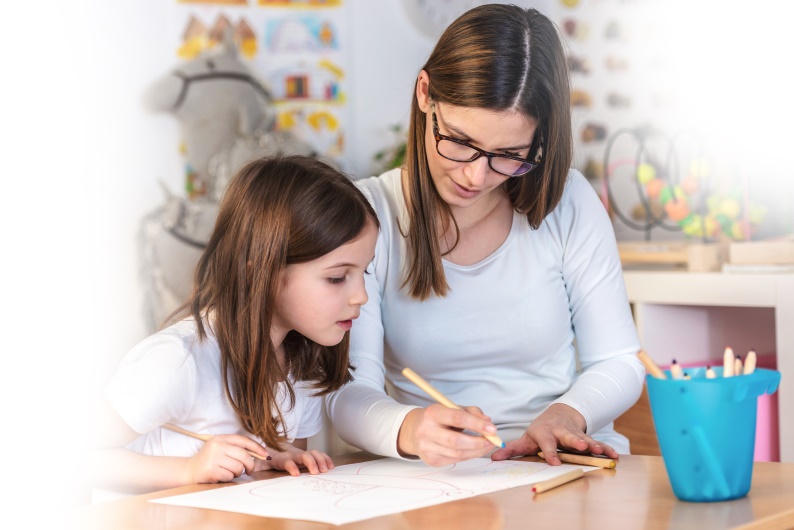 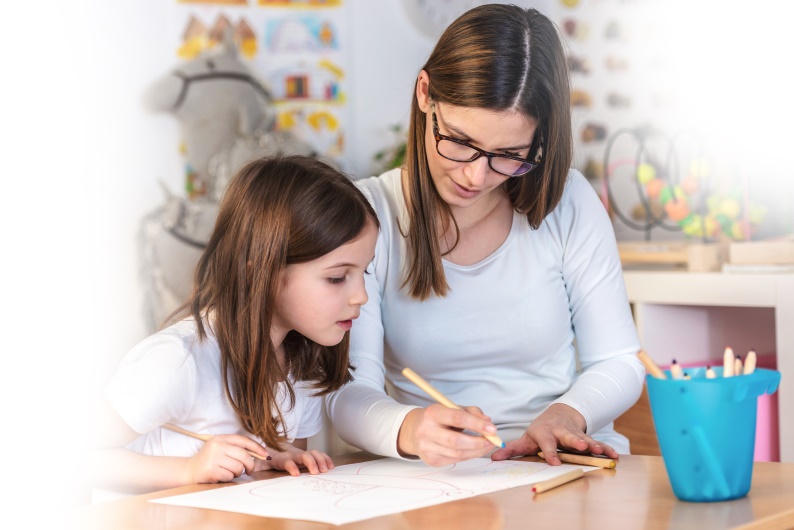 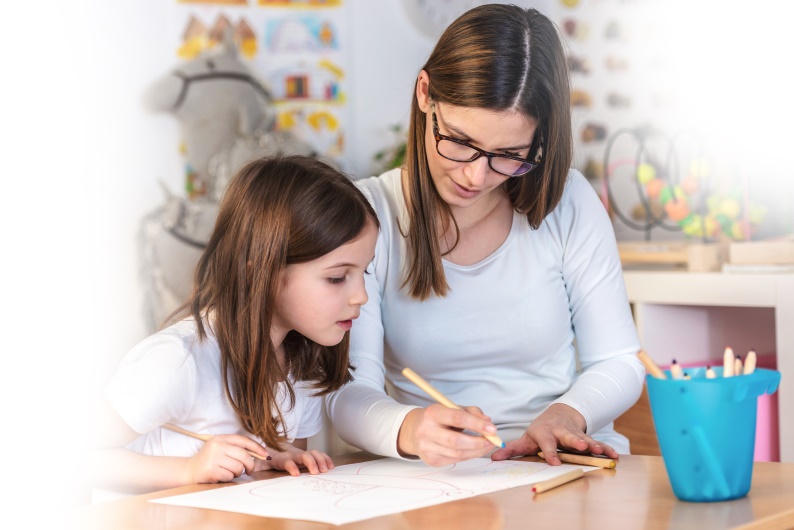 GIFT VOUCHER
GIFT VOUCHER
GIFT VOUCHER
GIFT VOUCHER
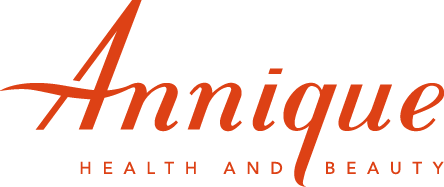 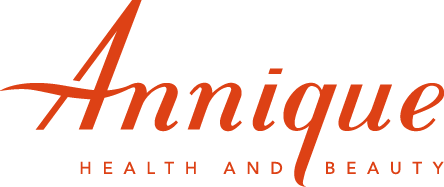 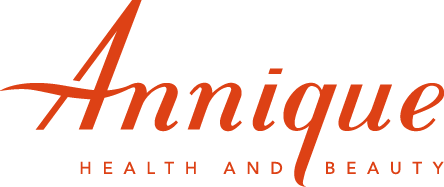 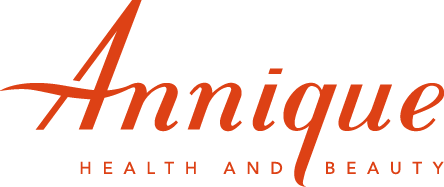 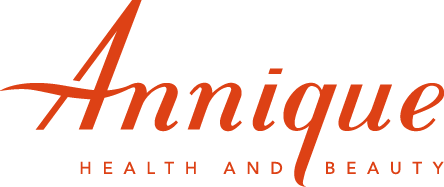 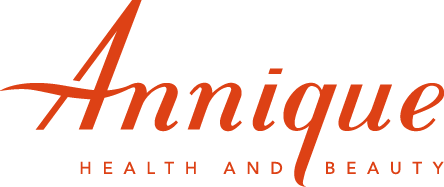 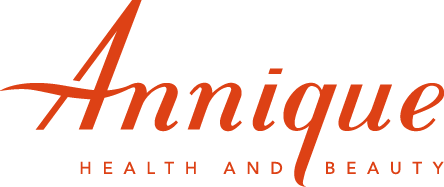 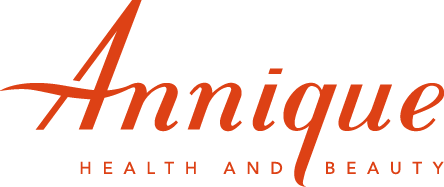 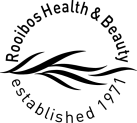 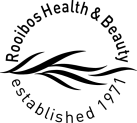 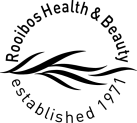 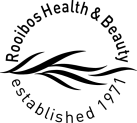 Name: 		
Tel: 		
Cell:  		
Email: 		
Time available:
Name: 		
Tel: 		
Cell:  		
Email: 		
Time available:
Name: 		
Tel: 		
Cell:  		
Email: 		
Time available:
Name: 		
Tel: 		
Cell:  		
Email: 		
Time available:
Sit back and relax as we pamper and treat you this school holiday!
Sit back and relax as we pamper and treat you this school holiday!
Sit back and relax as we pamper and treat you this school holiday!
Sit back and relax as we pamper and treat you this school holiday!
*This voucher is valid  until >> DATE <<
*This voucher is valid  until >> DATE <<
*This voucher is valid  until >> DATE <<
*This voucher is valid  until >> DATE <<
Teachers,
Teachers,
Teachers,
Teachers,
BOOK
NOW!
BOOK
NOW!
BOOK
NOW!
BOOK
NOW!
you are invited!
you are invited!
you are invited!
you are invited!